Taal: kijker 7 les 12taalwijsmaandag 11 mei
Ik kan woorden alfabetisch rangschikken. 
Ik kan van woorden een synoniem of een tegengestelde zoeken. 
Ik kan woorden met eenzelfde betekenis correct invullen in zinnen
Dit heb je nodig en les je alvast klaar
Werkkatern p. 29 – 30 
schrijfgerief
taalwijzertje 
p. 9: het alfabet 
p. 34: synoniemen en tegenstellingen
Werkkatern p. 29 oef. 1 – 2  + taalwijzertje 9
de oefeningen in het werkkatern zouden gekend moeten zijn.
Oefeningen 1-2 handelen over alfabetisch rangschikken.
Soms wordt je confronteerd met het feit dat er enkele woorden met dezelfde letter beginnen, kijk naar de volgende letter.
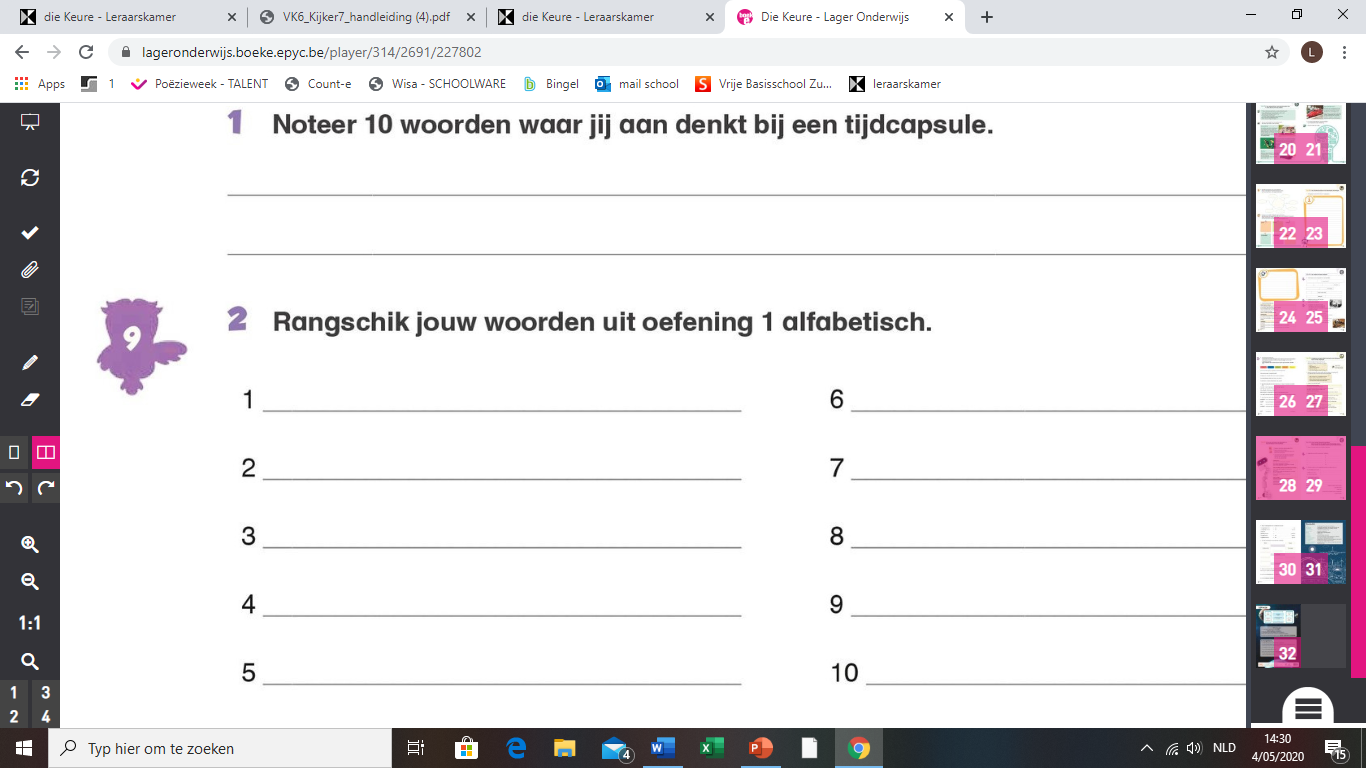 Werkkatern p. 29 oef. 3 + taalwijzertje 34oefening 3 moeten jullie op zoek naar een synoniemde zinnen hebben te maken met de teksten uit dit katern.
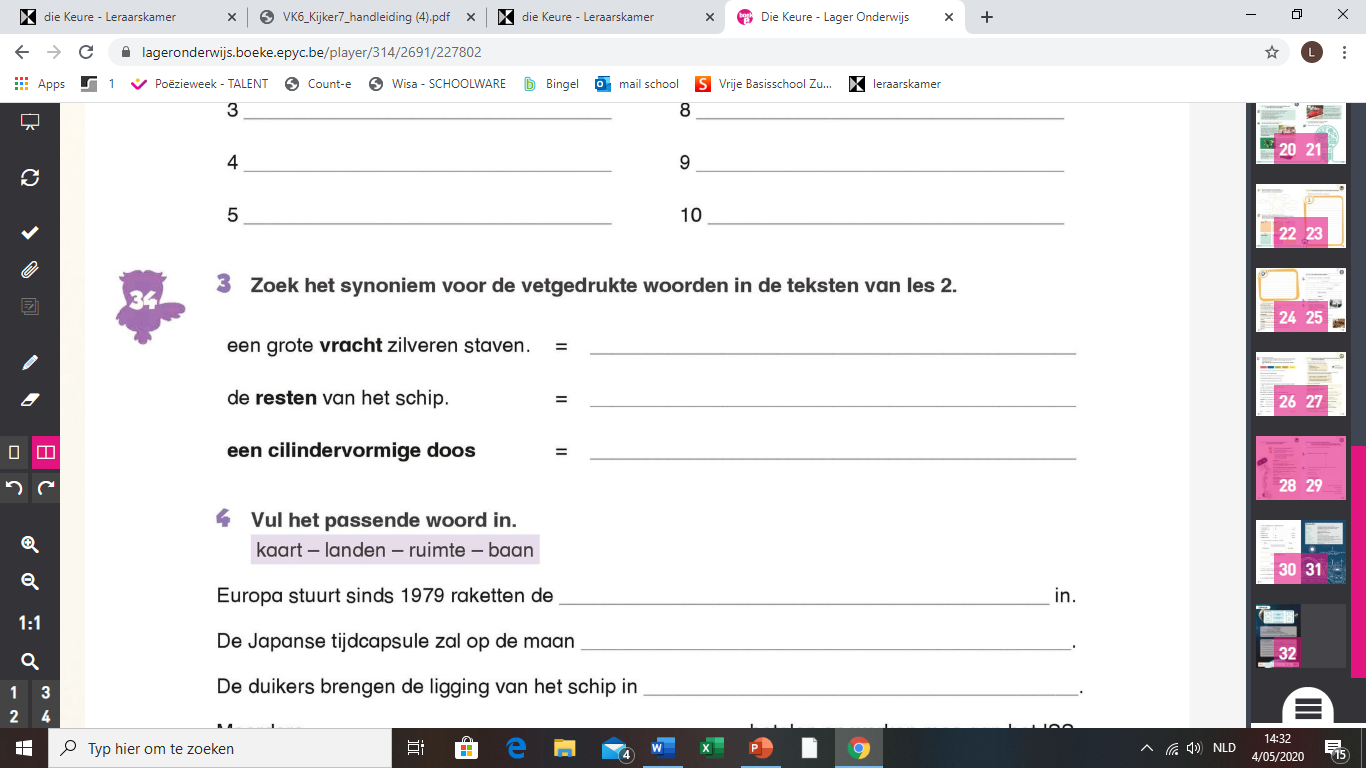 Werkkatern p. 29 oef. 4enkele woorden staan gegeven die een dubbele betekenis hebbenJullie moeten ieder woord tweemaal invullensynoniem voor de uitdrukking die vet gedrukt staat
Werkkatern p. 30 oef. 5 Hier moeten jullie een tegengestelde bedenken.
Werkkatern p. 30 oef. 6Hier staan er enkele woordwebben. Bij de eerste staan de woorden in de woordspin al ingevuld, enkel de overkoepelende term ontbreekt. Om de volgende woordspinnen aan te vullen gebruiken jullie informatie uit hun werkkatern
Werkkatern p. 30 oef. 7zoek hier synoniemen voor de zinsdelen die vetgedrukt zijn.
Neem je groene pen en controleer nauwkeurig!

Oefening 1 en 2 kan je niet verbeteren aan de hand van een verbetersleutel
En dan nu de verbetering!
Werkkatern p. 29 oef. 3 + 4
Werkkatern p. 30 oef. 5
Werkkatern p. 30 oef. 6
Werkkatern p. 30 oef. 7